Profesora
AMEL TAHA


La función de los pronombres personales en la oración
Existen según la función que  desempeñen:
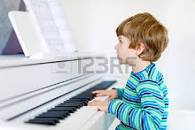 Función de sujeto:

-Él toca el piano.
-Ella es simpática,y tiene un coche.
- Tútambién has llegado tarde.
-Él es más alta que María.
- yo no puedo dejar de cantar esta canción.
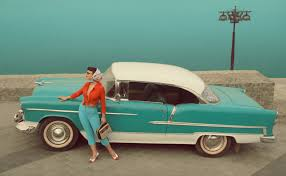 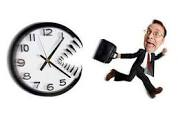 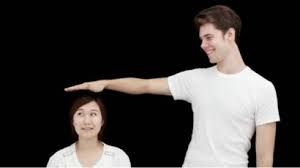 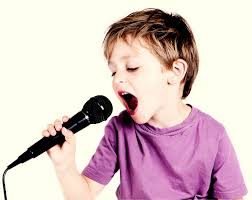 Función de complemento directo
-Me llamas luego.
-Te echo de manos.
- vendré a verla a finales del año. 
-Lo saludo esta mañana.
-Nos quieren mucho.
-Os colocan por grupos.
-Los invitaron a todos.
-Las visitamos pronto.
Función de complemento indirecto
-Me han dado el regalo.
-Te voy a contar algo.
-Dile que no.
-Se lo tienes que repetir.
-Nos dieron unas botellas de agua.
-Os recomiendo visitar a America.
-Les traigo la medicina.
-Dáselos. ( Da los balones de gas a los niños)
Función con preposición
-No os marchéis sin mí.
-Me encanta escuchar música contigo.
-Todos esperan por usted.
-Marta solo piensa en sí misma.
-No contéis con nosotras.
-Todo eso es para vosotras.
-Es un placer contar con ustedes.
-Están hablando entre sí.